E-handel
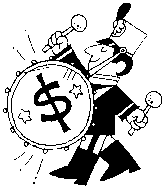 Er det vejen til rigdom
…. eller vores undergang ?
Udviklingen
Meget spæd start i Danmark sidst i 90’erne. Folk var skeptiske, usikre og kunne ikke rigtig se ideen med det
Det hele startede jo i USA – med Amazon.com som en af de første rigtig store spillere. Amazon har udviklet sig siden (og nu tjener de faktisk penge)
I dag er udviklingen indenfor e-handel ikke til at overse
Tallene buldrer frem år for år
Og en af de kedelige konsekvenser er jo … butikker lukker
En fotoforretning ligner jo i dag en mellemting mellem en ”Tiger” og et museum. Hvad skal de dog gøre, når folk ikke får fremkaldt billeder mere – og alt udstyret køber vi på nettet … Svært !!
Survival of the fittest
Erfaringen siger, at dem som er til stede BÅDE på nettet og i den fysiske verden klarer sig godt
Er du ikke til stede på nettet … så er det svært
Det gælder næsten indenfor alle brancher – men kun næsten. Der kan sagtens være små specialbutikker og niche-shops med unika-ting, som klarer sig fint. Men omsætningen bliver næppe mega-stor …
Og vækst er den store GUD …
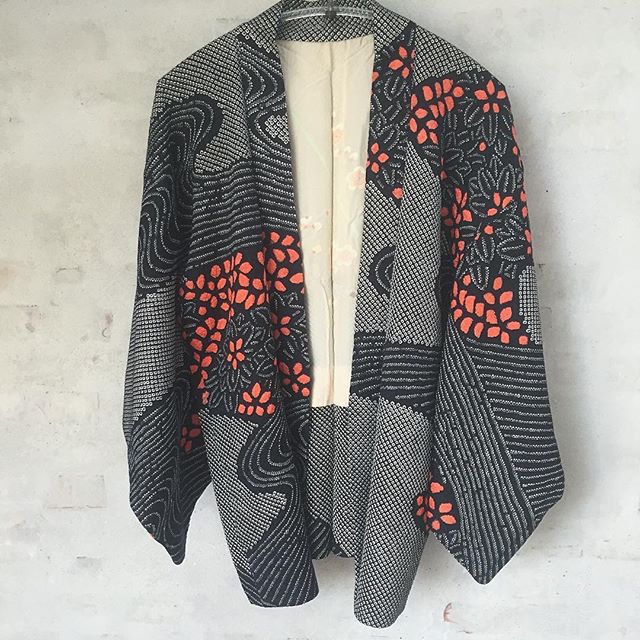 Multi-channel
Betyder at firmaet er tilstede på flere (alle) platforme
Computer/laptop
iPad/tablet
Smartphone
SAMT i den fysiske verden (butik)

Og man er i stand til at promovere sig, reklamere, sælge og servicere kunderne på alle platformene
Tallene siger, at en vældig stor del af omsætningen er på vej over på de ”små” platforme … tablets og smartphones !
Snyd
Flere og flere bliver snydt i forbindelse med køb på nettet
Banken kan i de fleste tilfælde hjælpe, hvis man har betalt med kreditkort
Det kan være ret svært at køre en sag mod et fup-firma i Kina
Vær kritisk og pas på. Hvis det er FOR billigt, så er det s’qu nok fup
Sikkerhed
Alle danske netbutikker kan søge om optagelse under den danske mærknings-ordning ”E-mærket”
Det koster en smule og firmaet skal godkendes og bliver regelmæssigt kontrolleret
Så kan man til gengæld smykke sin hjemmeside med e-mærket” som er en blåstempling på, at det er en OK webbutik at bruge
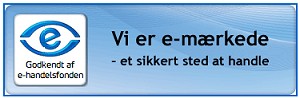 Udviklingen (antal betalinger)
Statistik 2015
Udviklingen i tal
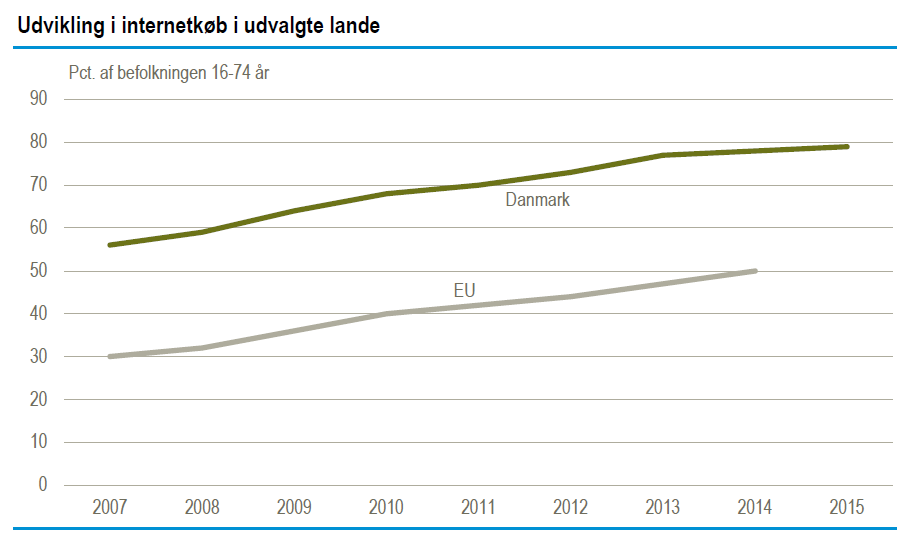 Hvad køber danskerne online ?
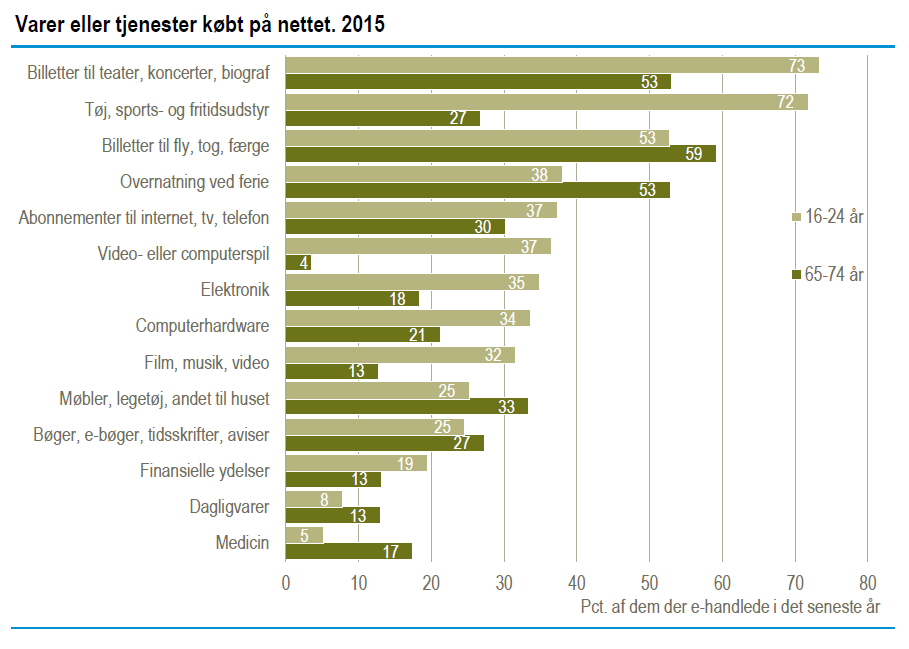 Mænd og kvinder
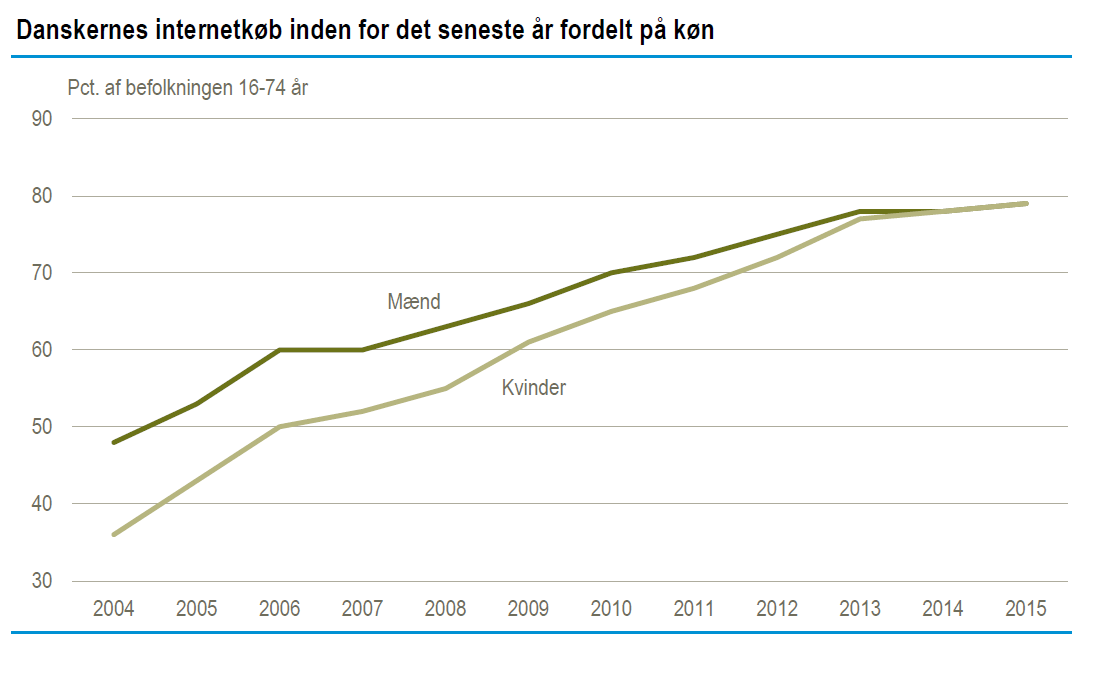 Mænd og kvinder (2015)
Der er forskel på, hvad mænd og kvinder køber på nettet
Mandlige e-handlende fylder specielt deres indkøbskurve med spil og tekniske varer, som fx computerhardware og elektronik
De kvindelige e-handlende klikker sig især til køb af tøj, bøger og billetter til fx teater, koncert eller biograf
Omkring køb af rejser, overnatninger o.lign. fordeler det sig nogenlunde ligeligt !
Mere …
Du kan læse mere om tingene på: www.noah2900.dk/hgweb > Teori > E-handel
Eller samme sted under emnet om ”IT-udviklingen”
Samt andre steder:
Danmarks Statistik
FDIH (Foreningen Dansk Internet Handel)